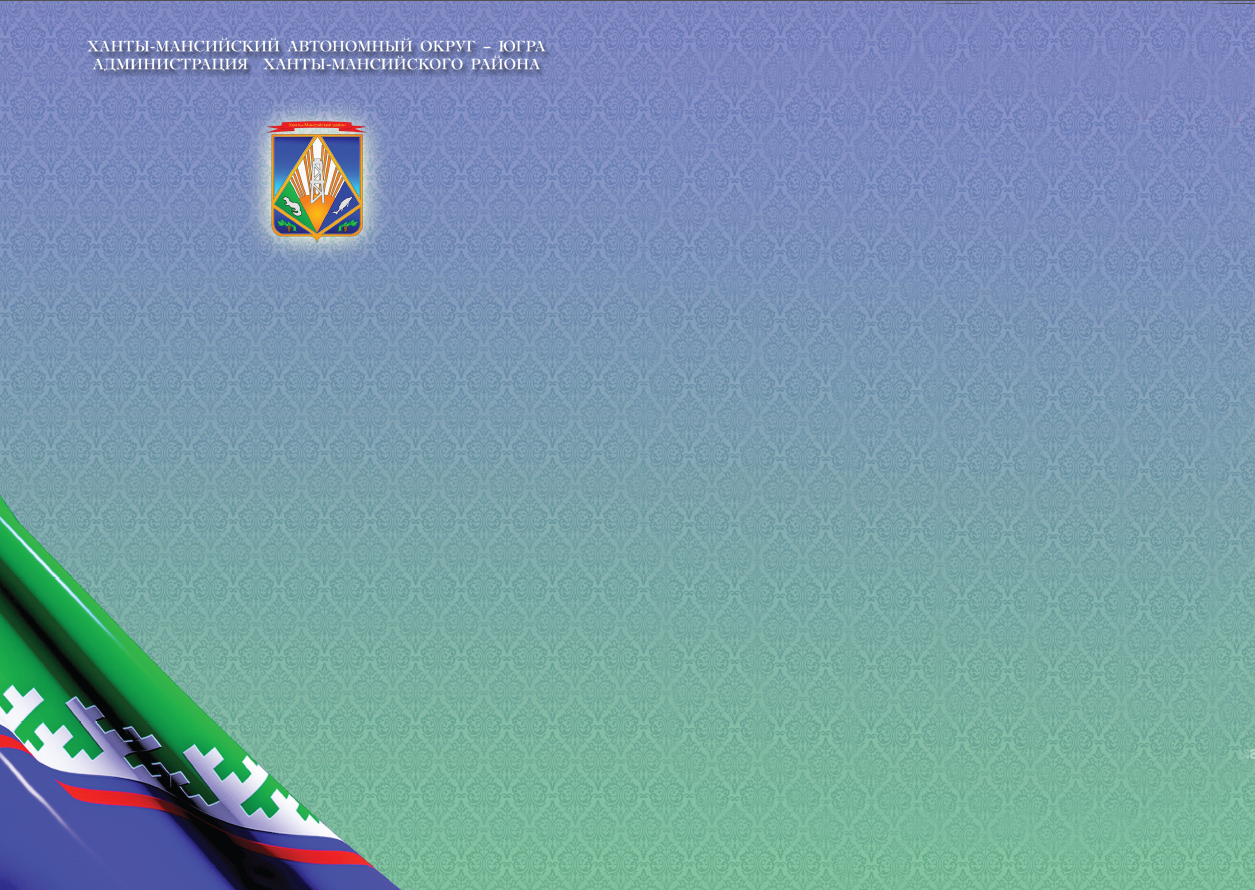 Проект
бюджета Ханты-Мансийского района на 2018 год и плановый период 2019 и 2020 годов
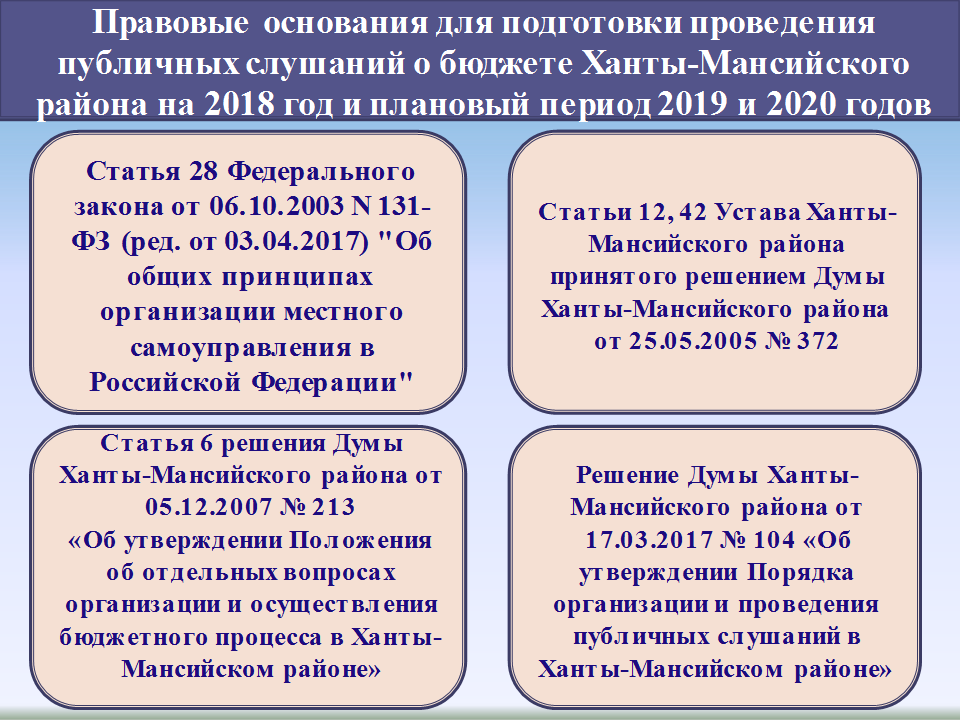 Основные характеристики бюджета Ханты-Мансийского района на 2018 год и плановый период 2019 и 2020 годов
Структура доходов бюджета Ханты-Мансийского района
Структура налоговых доходов бюджета Ханты-Мансийского района
Динамика и структура неналоговых доходов бюджета Ханты-Мансийского района
Тыс. рублей
Структура безвозмездных поступлений от других бюджетов бюджетной системы Российской Федерации
тыс. рублей
Первоначальный план расходов бюджета Ханты-Мансийского района   на 2017-2020 годы
3 170 309,2
+ 3,5%
+ 109 896,4
3 280 205,6
- 9,9%
- 323 663,9
2 956 541,7
+ 5,9%
+ 173 608,8
3 130 150,5
Расходы на реализацию муниципальных программ                                   Ханты-Мансийского района на 2017-2020 годы
Структура программных направлений бюджета Ханты-Мансийского районана 2018-2020 годы
Средства направленные на государственную поддержку семьи и детей
Тыс. рублей
2018 год - 44 947,0
2019 год - 46 450,0
2020 год - 46 450,0
в сфере
социальной поддержки
2018 год - 1 102 539,6
2019 год - 1 055 541,2   
2020 год - 1 073 386,1
2018 год - 1 012 175,0
2019 год -    976 698,7
2020 год -    982 829,7
в сфере       образования
2018 год - 45 417,6
2019 год - 32 392,5
2020 год - 44 106,4
в сфере
обеспечения жильём
Социальная поддержкадетей-сирот и детей, оставшихся без попечения родителей
тыс. рублей
Расходы бюджета Ханты-Мансийского районана образование, культуру, физическую культуру и спорт
Основные приоритеты:
1
Обновление содержания и повышение качества дошкольного образования
2018 год
2019 год
2020 год
2
1 667 205,8  тыс. рублей
1 572 389,5
тыс. 
рублей
1 663 183,5    тыс. рублей
Реализация федерального государственного образовательного стандарта нового поколения в условиях сельской школы
Развитие информационной образовательной среды образовательного учреждения, широкое внедрение программ дистанционного обучения, цифровых и электронных средств обучения нового поколения
3
4
Создание условий для функционирования и обеспечение системы персонифицированного финансирования
5
Создание условий для модернизационного развития библиотек Ханты-Мансийского района
6
Обеспечение равного доступа к культурным благам и возможности реализации творческого потенциала населения Ханты - Мансийского района
7
Формирование мотивации к занятиям физической культурой и спортом, выявление лучших спортсменов и команд, пропаганда здорового образа жизни
Расходы на организацию отдыха и оздоровления детей
Тыс. рублей
Средства, предусмотренные на повышение оплаты труда работников бюджетной сферы
2018 год
2019 год
2020 год
Повышение ФОТ отдельным категориям работников учреждений культуры и дополнительного образования детей, в рамках майских Указов Президента Российской Федерации от 2012 года
57 358,8 тыс. рублей
0,0                  тыс. рублей
0,0                    тыс. рублей
Повышение оплаты труда на прогнозный уровень инфляции работников бюджетного сектора экономики, на которых не распространяются указы Президента Российской Федерации от 2012 года
32 732,5 тыс. рублей
32 732,5 тыс. рублей
32 732,5 тыс. рублей
Расходы бюджета Ханты-Мансийского района на развитие, модернизацию жилищно-коммунального комплекса и повышение энергетической эффективности
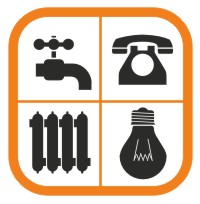 Улучшение жилищных условий жителей Ханты-Мансийского района
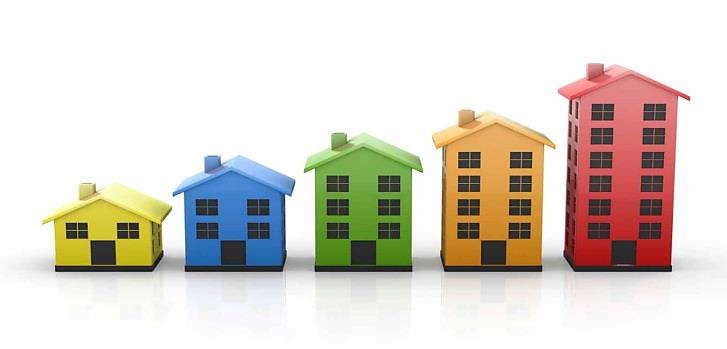 Субсидии предприятиям, осуществляющим перевозку пассажиров и грузов воздушным и водным транспортом на территории Ханты-Мансийского района по регулируемым тарифам
тыс. рублей
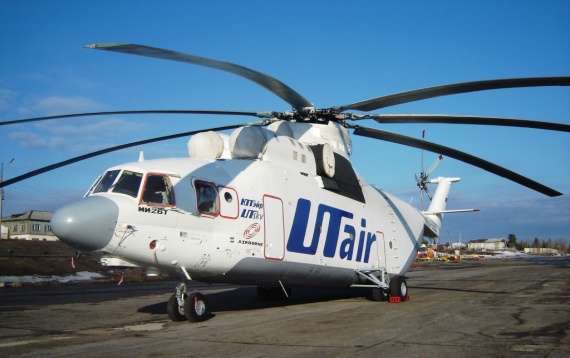 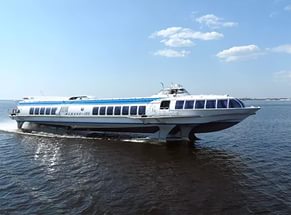 СРЕДСТВА ДОРОЖНОГО ФОНДА ХАНТЫ-МАНСИЙСКОГО РАЙОНА
Источники формирования
Направления расходов
тыс. рублей
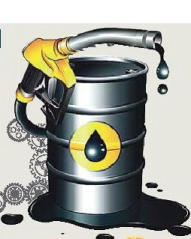 Строительство автомобильных дорог с твердым покрытием  

2018  год – 4 658,7
Дифференцированные                   
                нормативы
                  отчислений от акцизов  на автомобильный бензин,
дизельное топливо,              моторные масла
Муниципальный  дорожный фонд                 Ханты-Мансийского района на 2018-2020 годы   

 24 404,1

  в том числе
2018 год – 11 126,3
2019 год – 6 638,9
2020 год – 6 638,9
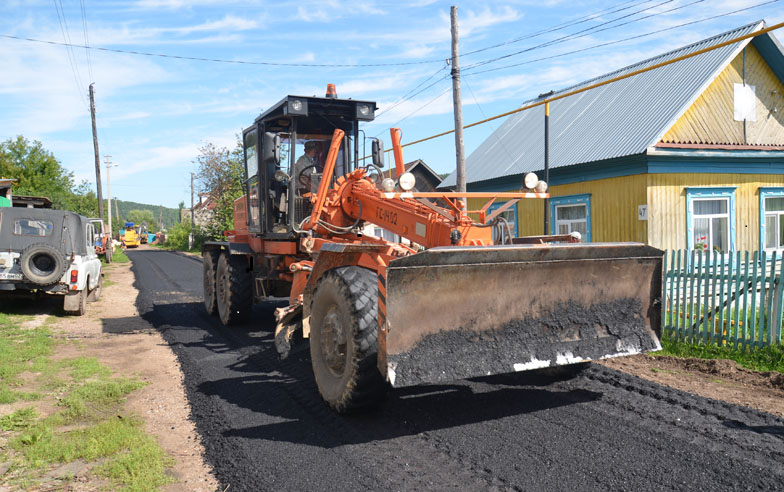 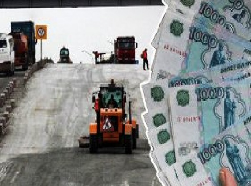 Субсидии из бюджета автономного округа
на строительство (реконструкцию), капитальный ремонт и ремонт автомобильных дорог общего пользования местного значения
Ремонт 
автомобильных дорог  
2018 год – 6 467,6
2019 год – 6 638,9
2020 год – 6 638,9
в рамках государственной программы "Развитие транспортной системы Ханты-Мансийского автономного округа – Югры на 2018–2025 годы и на период до 2030 года"
СРЕДСТВА БЮДЖЕТА ХАНТЫ-МАНСИЙСКОГО РАЙОНА,НАПРАВЛЯЕМЫЕ НА РАЗВИТИЕ ДОРОЖНОГО ХОЗЯЙСТВА                   В 2018 ГОДУ
Тыс. рублей
Объём межбюджетных трансфертов, предоставляемых  бюджетам сельских поселений Ханты-Мансийского района на 2018 -2020 годы
тыс. рублей
2018 год
2019 год
2020 год
Дотации
315 099,8
315 099,8
315 099,8
Субвенции
0,0
0,0
0,0
Иные межбюджетные трансферты
62 829,9
693,6
4 193,6
Объём трансфертов, всего
377 929,7
315 793,4
319 293,4
Доля
трансфертов
в общем объеме расходов